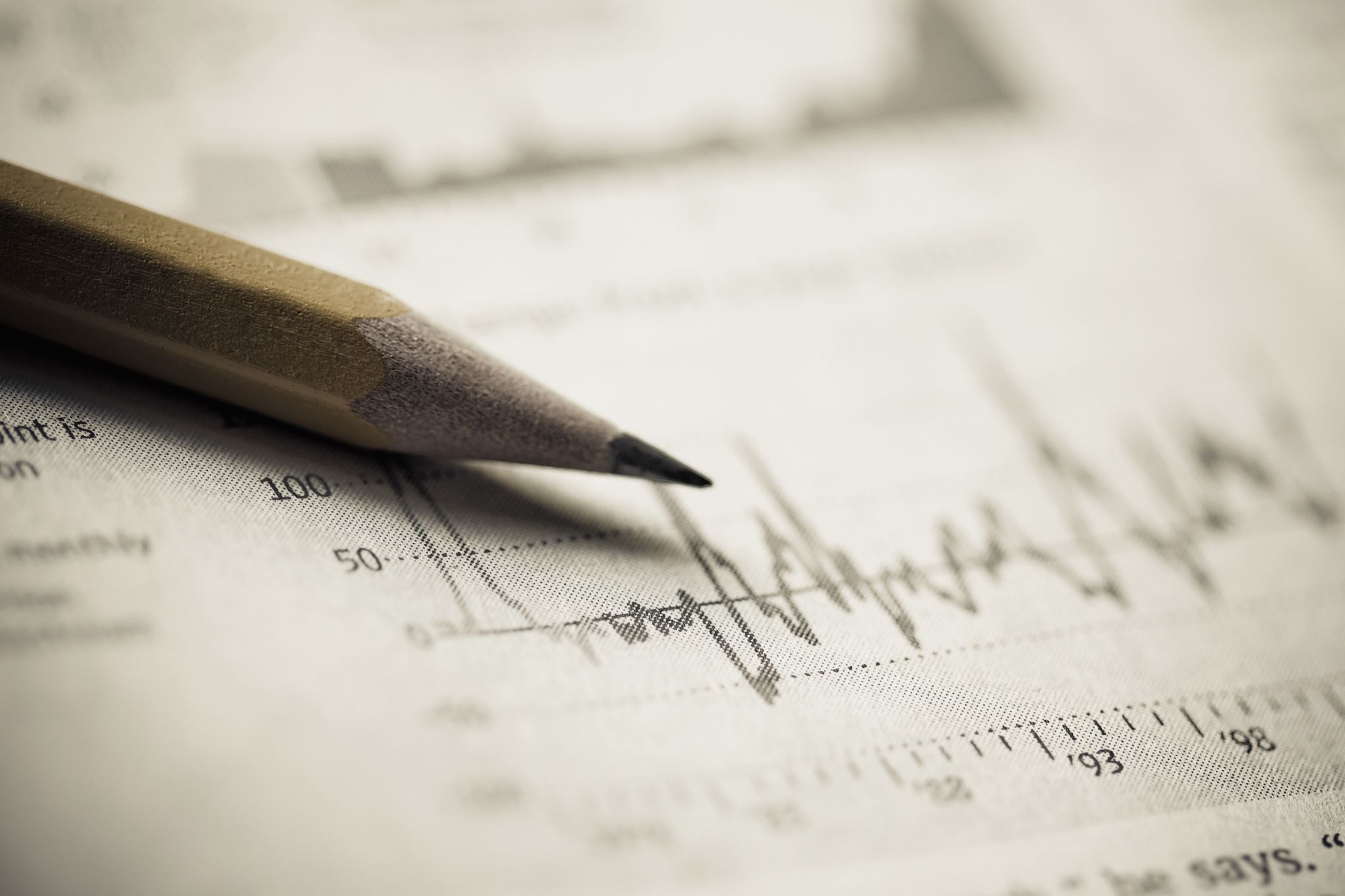 INFORME DEL PROYECTO
Gestión de Tecnologías de la Información
Estudiantes: Anthony Logroño, Andrés Vera
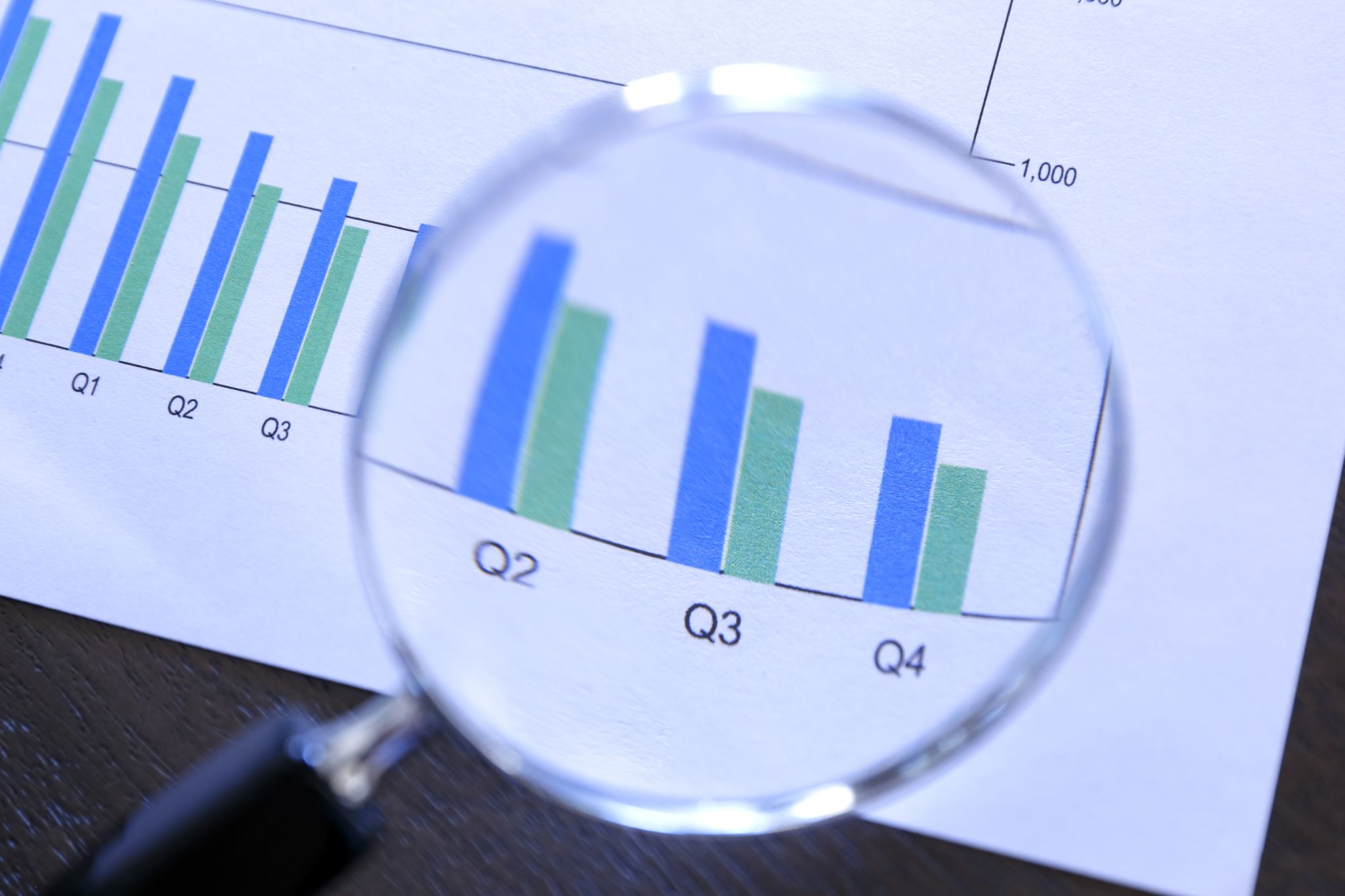 Un informe de proyecto es un documento formal que recoge, analiza y presenta toda la información relacionada con un proyecto, desde su inicio hasta su finalización. En el caso de proyectos de TI, el informe no solo documenta el desarrollo técnico, sino también la gestión de recursos, la planificación, los problemas enfrentados, los resultados obtenidos y las recomendaciones futuras.Su objetivo principal es demostrar cómo se cumplió el ciclo de vida del proyecto, evidenciando que se aplicaron principios y buenas prácticas de gestión.
¿QUÉ ES UN INFORME DEL PROYECTO?
Valida el cumplimiento de los objetivos: Muestra si se alcanzaron las metas propuestas y en qué medida.

Facilita la toma de decisiones: Entrega a los stakeholders una visión clara y medible del impacto del proyecto.

Genera trazabilidad: Documenta cada paso realizado, quién lo hizo y con qué herramientas.

Identifica áreas de mejora: A través de la autoevaluación del equipo y los resultados.

Fomenta la transferencia de conocimiento: Permite que otros equipos aprendan del proyecto, repliquen sus éxitos o eviten sus errores.
¿POR QUÉ ES IMPORTANTE EL INFORME EN PROYECTOS TI?
Portada:
Contiene el nombre del proyecto, nombre del autor o equipo, institución, fecha y carrera. 

Índice:
Organiza el contenido para navegar fácilmente por las secciones. 

Resumen:
Explica en un párrafo el objetivo, el problema, los logros principales y las conclusiones.

Introducción:
Contextualiza el proyecto y plantea el problema a resolver.

Justificación:
Explica por qué se eligió el proyecto y su importancia.

Objetivos:
General y específicos. Deben ser claros, medibles y realistas.

Alcance:
Delimita qué se abordó en el proyecto y qué no. 

Marco teórico:
Fundamenta el uso de metodologías, herramientas y conceptos técnicos.
ESTRUCTURA  DE UN INFORME DE PROYECTO TI
Metodología: 
Describe las fases del proyecto, las herramientas utilizadas, los roles asignados, cronograma, recursos y planificación. 

Desarrollo del proyecto:
Expone lo realizado en cada etapa, con capturas, esquemas o descripciones claras. 

Resultados: 
Presenta los logros concretos, los productos finales y su impacto. 

Evaluación: 
Compara los resultados obtenidos frente a los esperados usando KPIs (tiempo, costo, calidad). 

Riesgos y soluciones:
Enumera los problemas enfrentados y cómo fueron resueltos.

 Lecciones aprendidas:
Reflexiona sobre lo que se mejoraría o haría diferente. 

Conclusiones y recomendaciones:
Resume todo lo aprendido y da sugerencias para continuidad o mejoras. 

Anexos:
Evidencias, encuestas, código fuente, manuales, cronogramas, etc.
ESTRUCTURA  DE UN INFORME DE PROYECTO TI
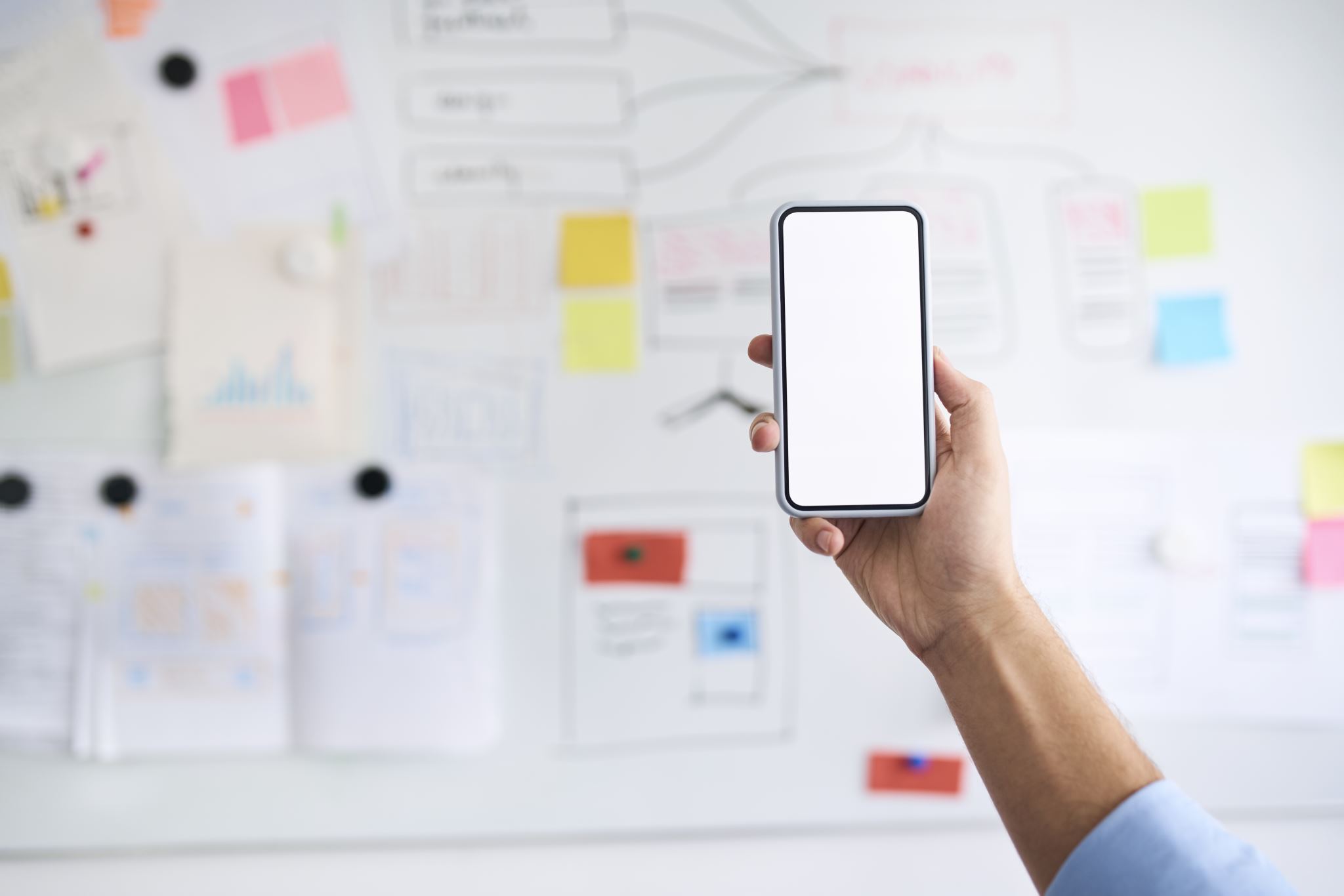 VÍNCULO CON LA GESTIÓN DE PROYECTOS TI
El informe refleja la aplicación directa de los principios de la gestión de proyectos en TI, como: 
Gestión del alcance: Se especifica con precisión qué entregables incluye el proyecto. 
Gestión del tiempo: El cronograma define cada fase y se mide el cumplimiento.
 Gestión de costos: Se identifica cómo se optimizaron los recursos disponibles.
 Gestión de calidad: Se evidencian pruebas, validaciones y satisfacción de usuarios.
Gestión de riesgos: Se documentan eventos imprevistos y cómo se enfrentaron.
 Gestión de la comunicación: Se muestra cómo se comunicaron avances, errores o entregas al equipo. 
Gestión de integración: Se evidencia la coordinación entre distintas partes del proyecto.
 Aplicación de metodologías: Se puede trabajar bajo enfoques como Scrum, PMBOK o híbridos.
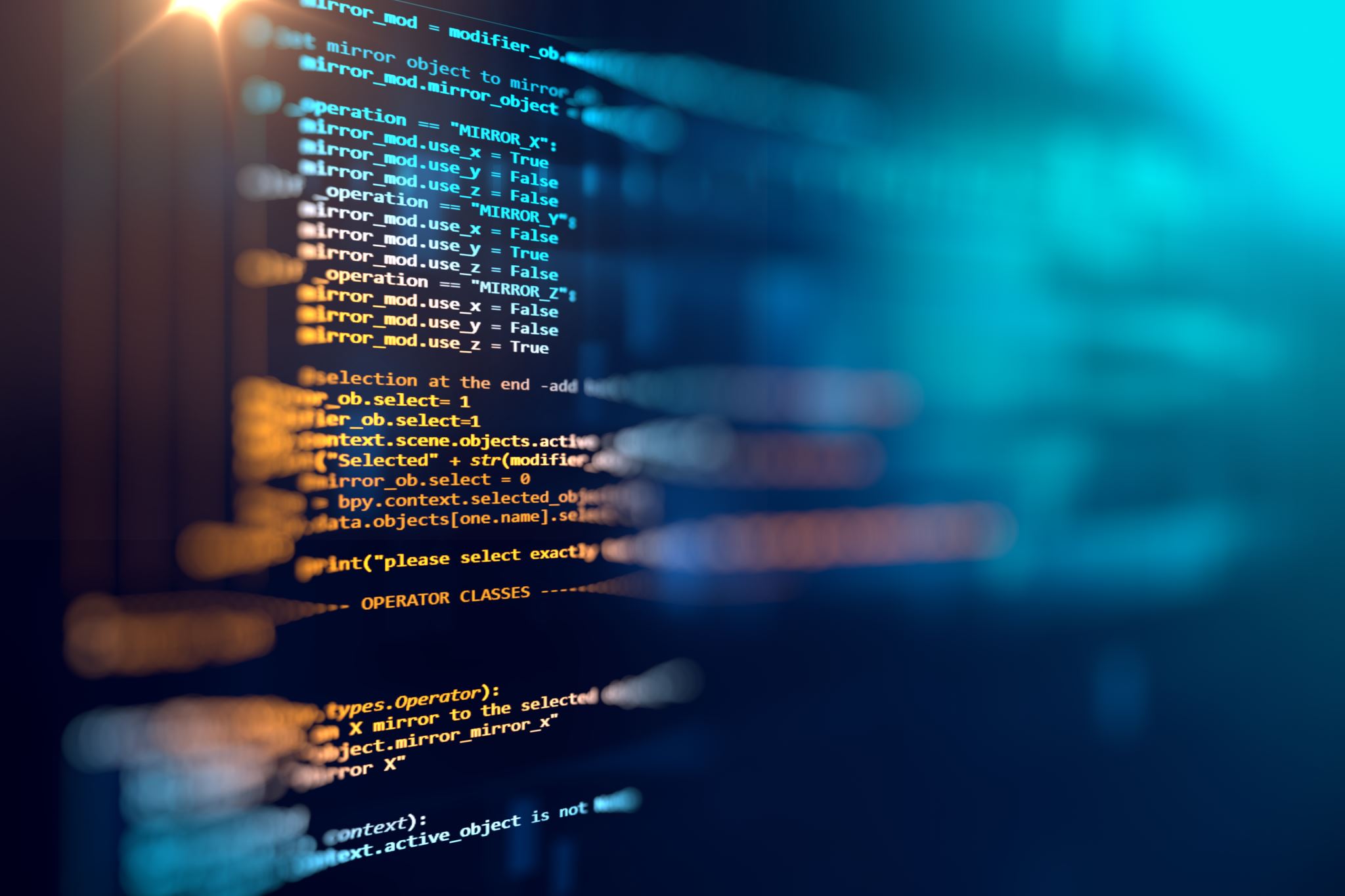 📌 Proyecto: Sistema Web para Control de Asistencia por Código QR
🔍 Problema: La toma manual de asistencia en las universidades ocasiona pérdida de tiempo, errores humanos, manipulación de listas y falta de trazabilidad digital. El área académica requería una herramienta moderna que permitiera automatizar este proceso y generar reportes confiables.
🎯 Objetivo: Diseñar, desarrollar y poner en funcionamiento un sistema web que permita a los docentes registrar la asistencia mediante escaneo de un código QR generado por cada estudiante al ingresar al aula, y que genere reportes en PDF de forma automática.
🛠️ Herramientas utilizadas:
Lenguajes: PHP (backend), HTML5, CSS3, JavaScript
Librerías: QRCode.js para generación y lectura de códigos
Base de datos: MySQL
Diseño responsivo: Bootstrap
Control de versiones: GitHub
Servidor de pruebas: XAMPP local
🔁 Fases:
Recolección de requerimientos con docentes, identificación de necesidades.
Prototipo funcional con formularios, roles y navegación básica.
Desarrollo modular: login, escáner QR, módulo de reportes.
Pruebas piloto en 3 paralelos reales durante una semana.
Capacitación a usuarios finales con manual digital y sesiones guiadas.
Despliegue y monitoreo con retroalimentación directa del docente.
CASO PRÁCTICO
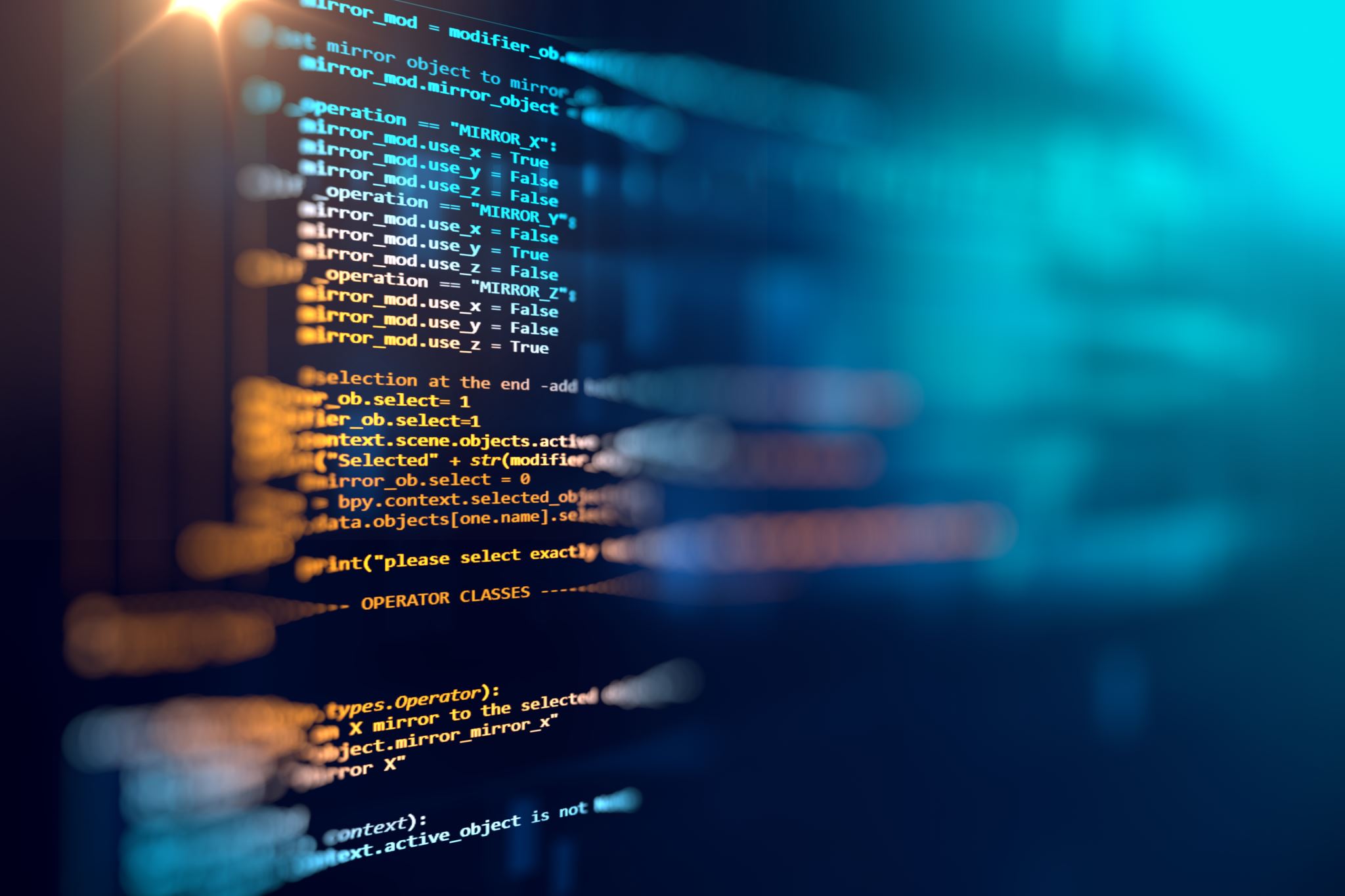 📈 Resultados:
Reducción del tiempo de asistencia por clase de 7 minutos a menos de 1 minuto.
Eliminación del uso de papel y firma manual.
Generación de reportes exportables por semana, mes o curso.
Satisfacción del 97% de los docentes según encuesta interna.
Detección temprana de inasistencias para intervención académica.
📚 Lecciones Aprendidas:
Validar constantemente con los usuarios mejora la usabilidad.
Las pruebas piloto permiten corregir errores antes de que escale a toda la institución.
La documentación clara (manuales, instructivos) facilita la implementación exitosa.
La participación activa del equipo de desarrollo fue clave para cumplir con los tiempos.
CASO PRÁCTICO
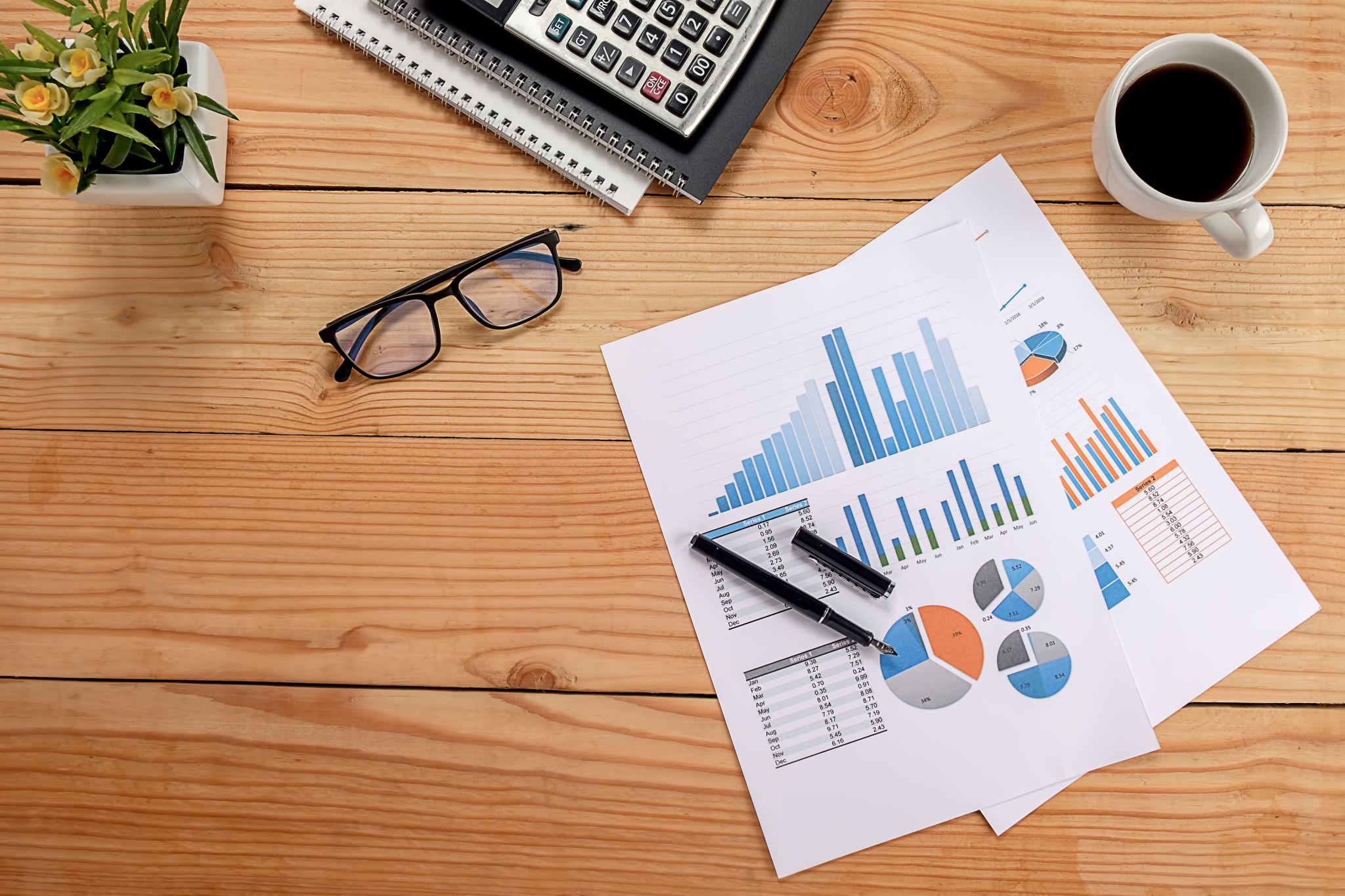 CONCLUSIÓN GENERAL
El informe del proyecto es más que un requisito académico. Es un instrumento clave en la gestión de proyectos TI porque:📌 Organiza y formaliza el proceso📌 Facilita la evaluación y mejora📌 Sirve como guía futura📌 Refleja profesionalismo y compromiso.Todo proyecto serio debe dejar documentado su recorrido. Un buen informe no solo cierra, sino que deja huella.